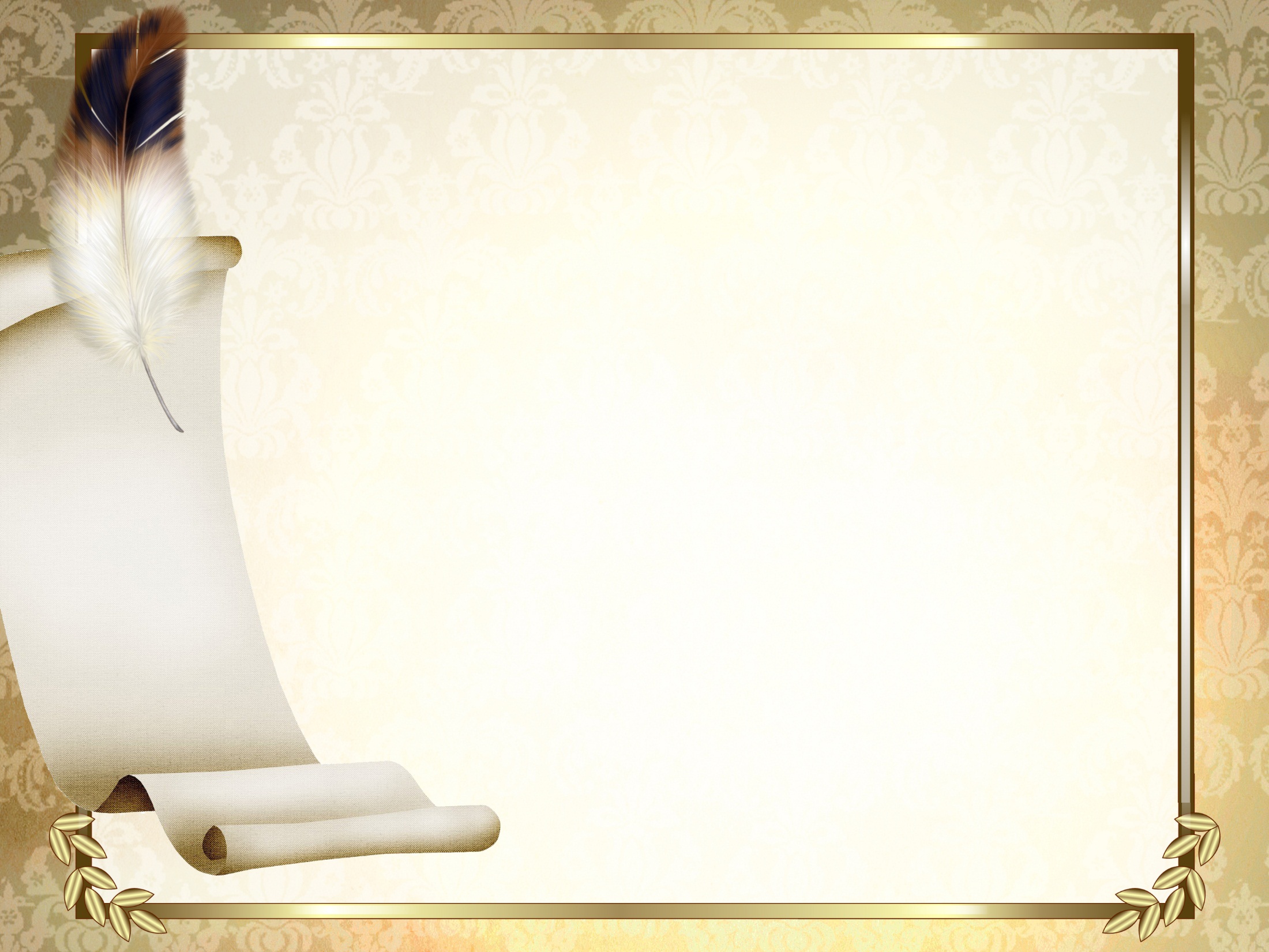 МОУ Закобякинская СОШ



Формирование орфографической грамотности в начальной школе в условиях ФГОС



                                                          Учитель начальных классов:                                                              Л.Н. Тихомирова


2017-2018г.г.
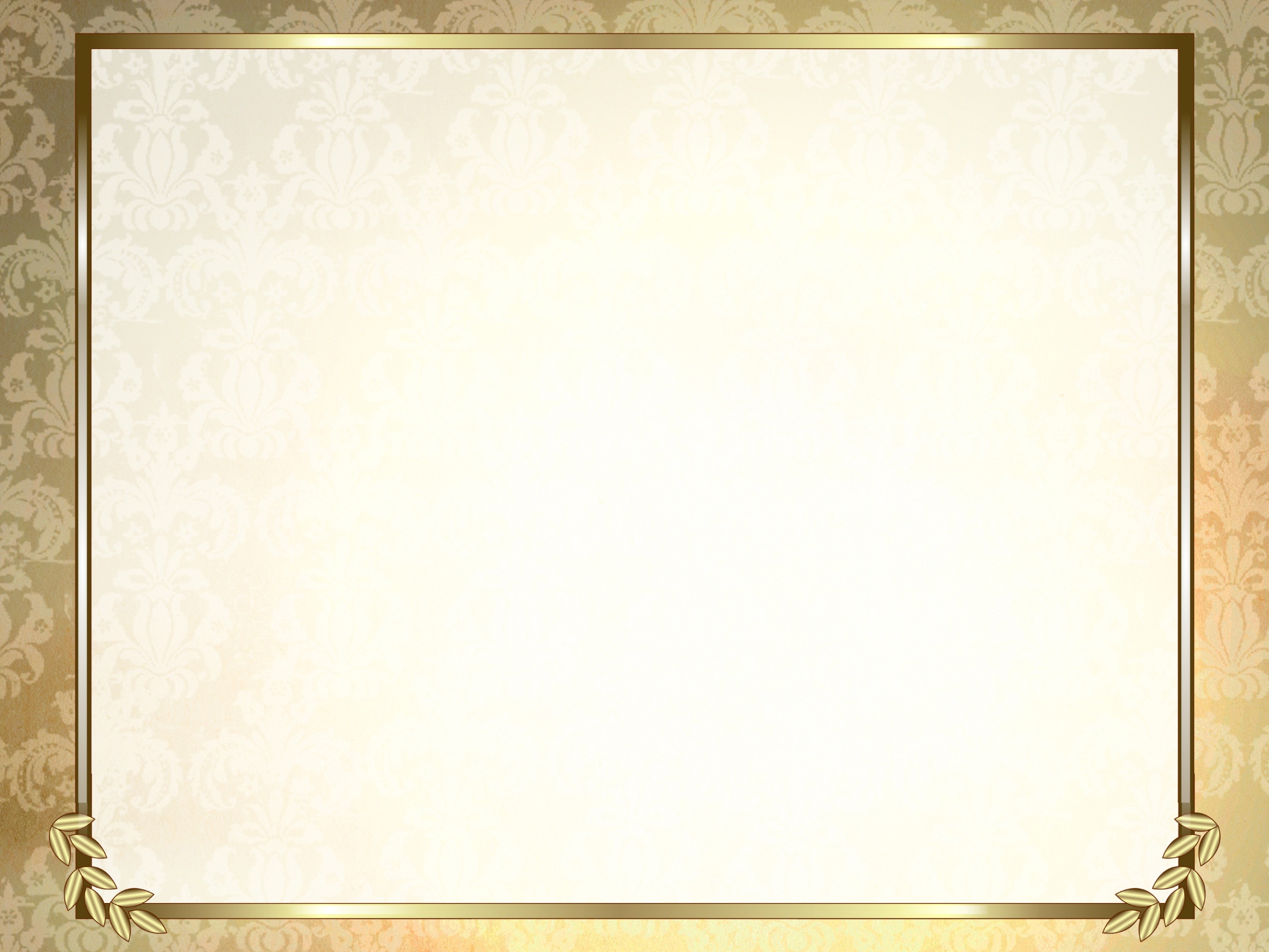 Актуальность темы:
Сохранение орфографических ошибок в работах учащихся;
требования  ФГОС начального общего образования: 
научить ученика осознавать безошибочное письмо как одно из проявлений собственного уровня культуры,
применять орфографические правила при записи собственных и предложенных текстов, 
овладеть умением проверять написанное.
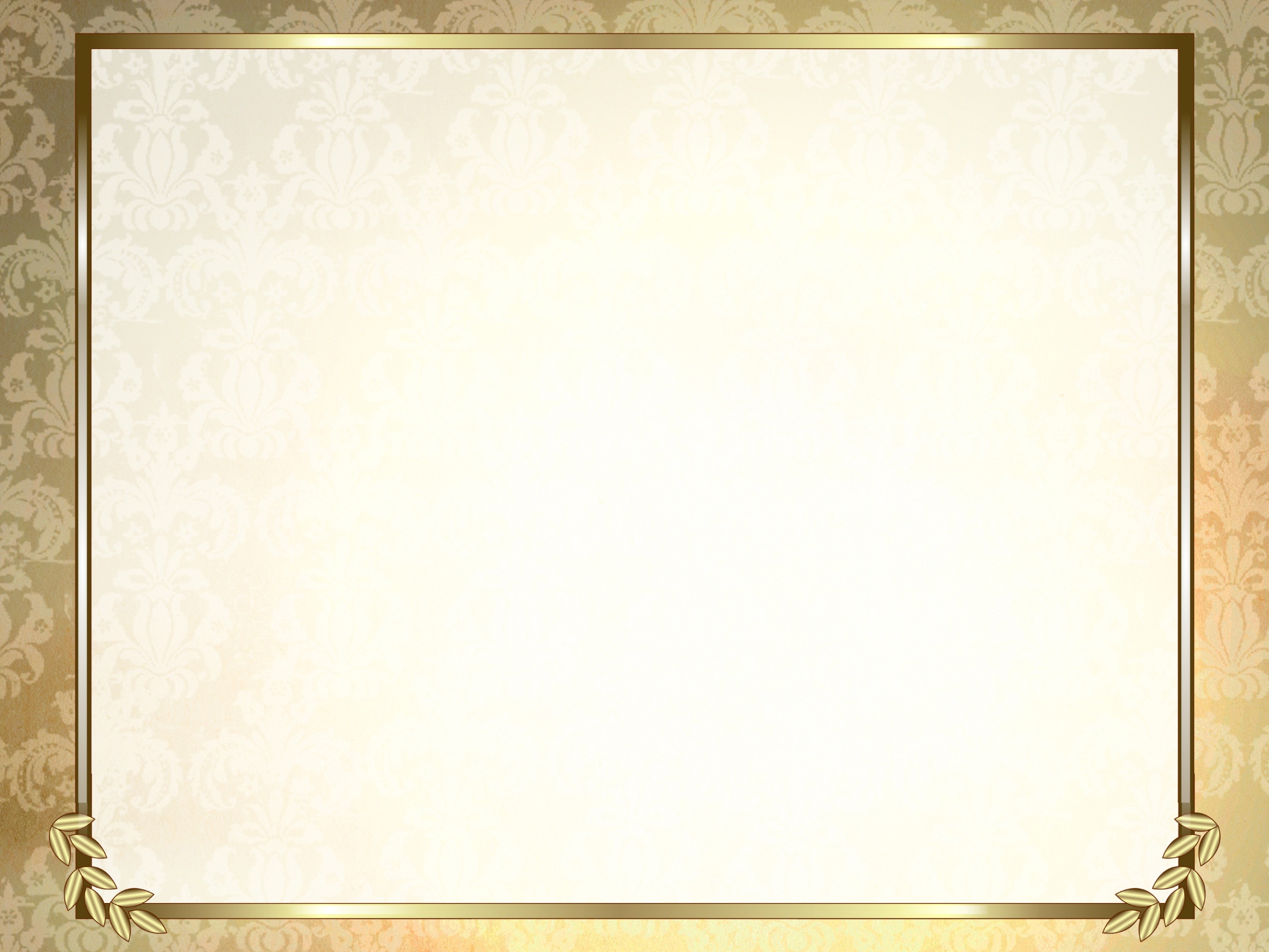 Цель:
Создать систему упражнений для развития орфографической грамотности
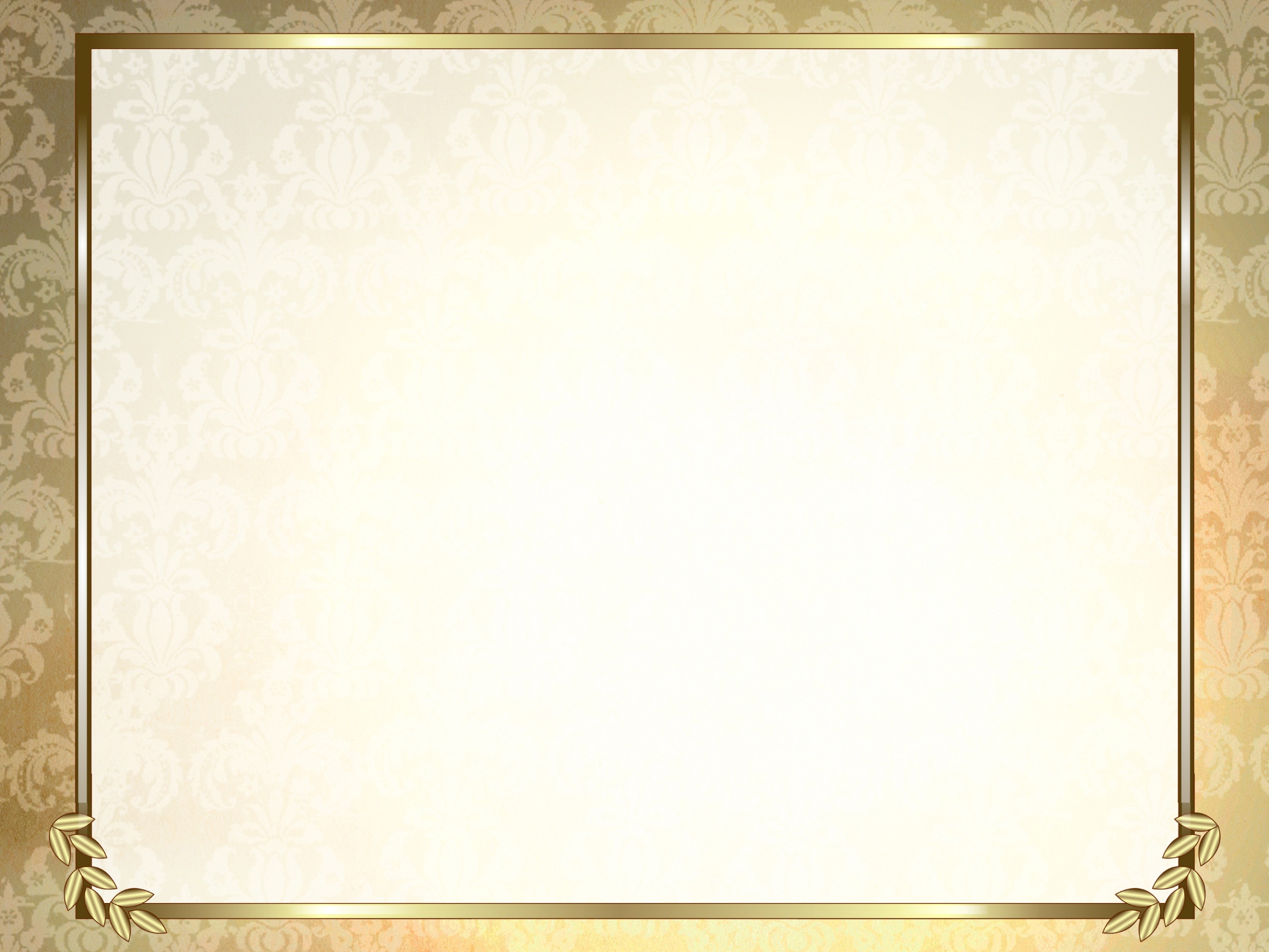 Задачи:
изучить психолого-педагогическую и научно-методическую литературу по данной проблеме, познакомиться с педагогическим опытом других учителей; 
выявить степень развития орфографических норм обучающихся класса; провести практическую работу и проанализировать ее результаты; 
отобрать эффективные способы (упражнения) формирования орфографической грамотности.
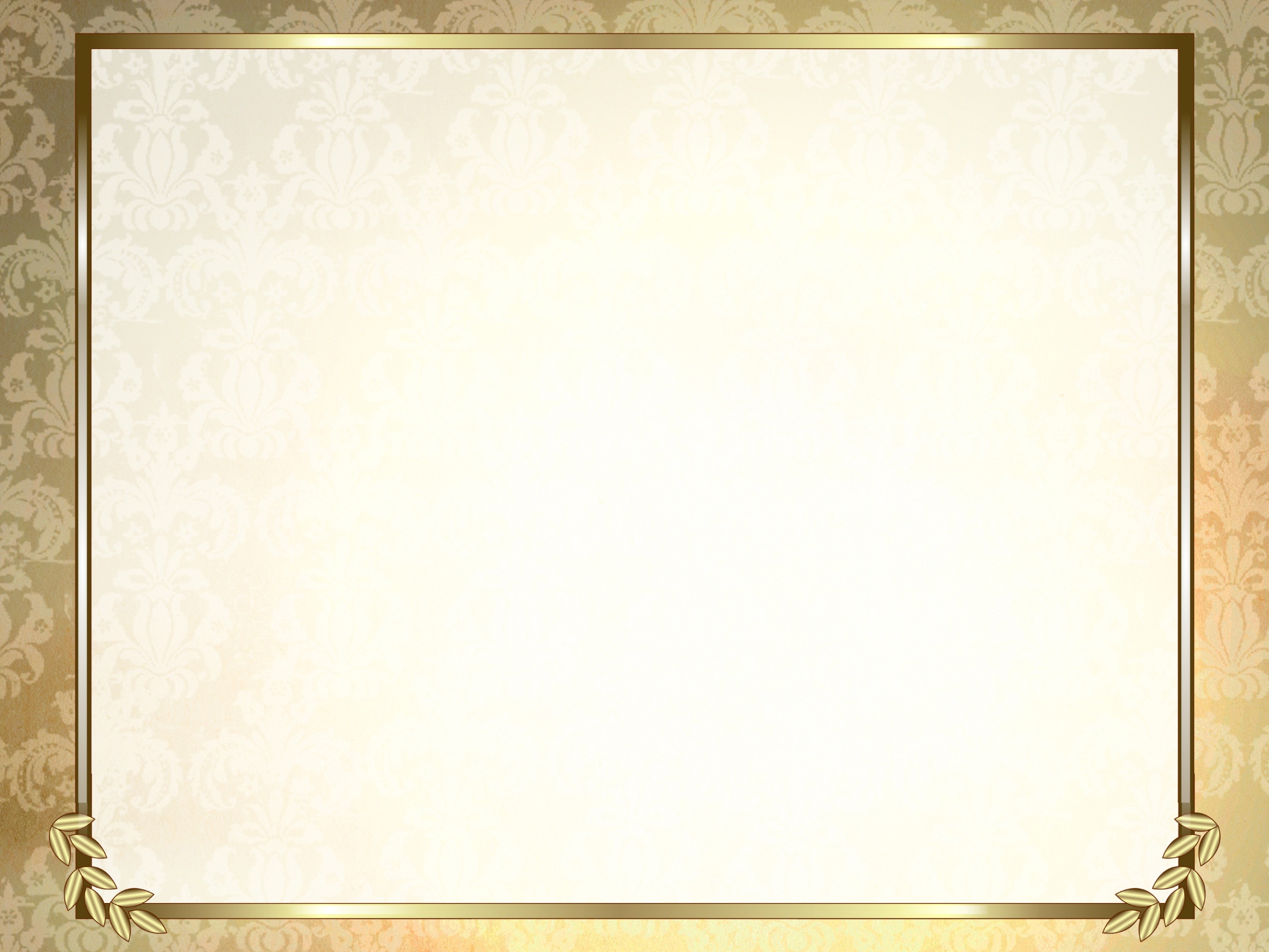 Условия развития орфографической грамотности:
.
систематическое проведение специальных упражнений (комментированное письмо, зрительный диктант, моделирование, сигнальные карточки, орфографическое проговаривание);
 развитие умения обнаруживать орфограмму, определять ее тип, находить допущенные ошибки.
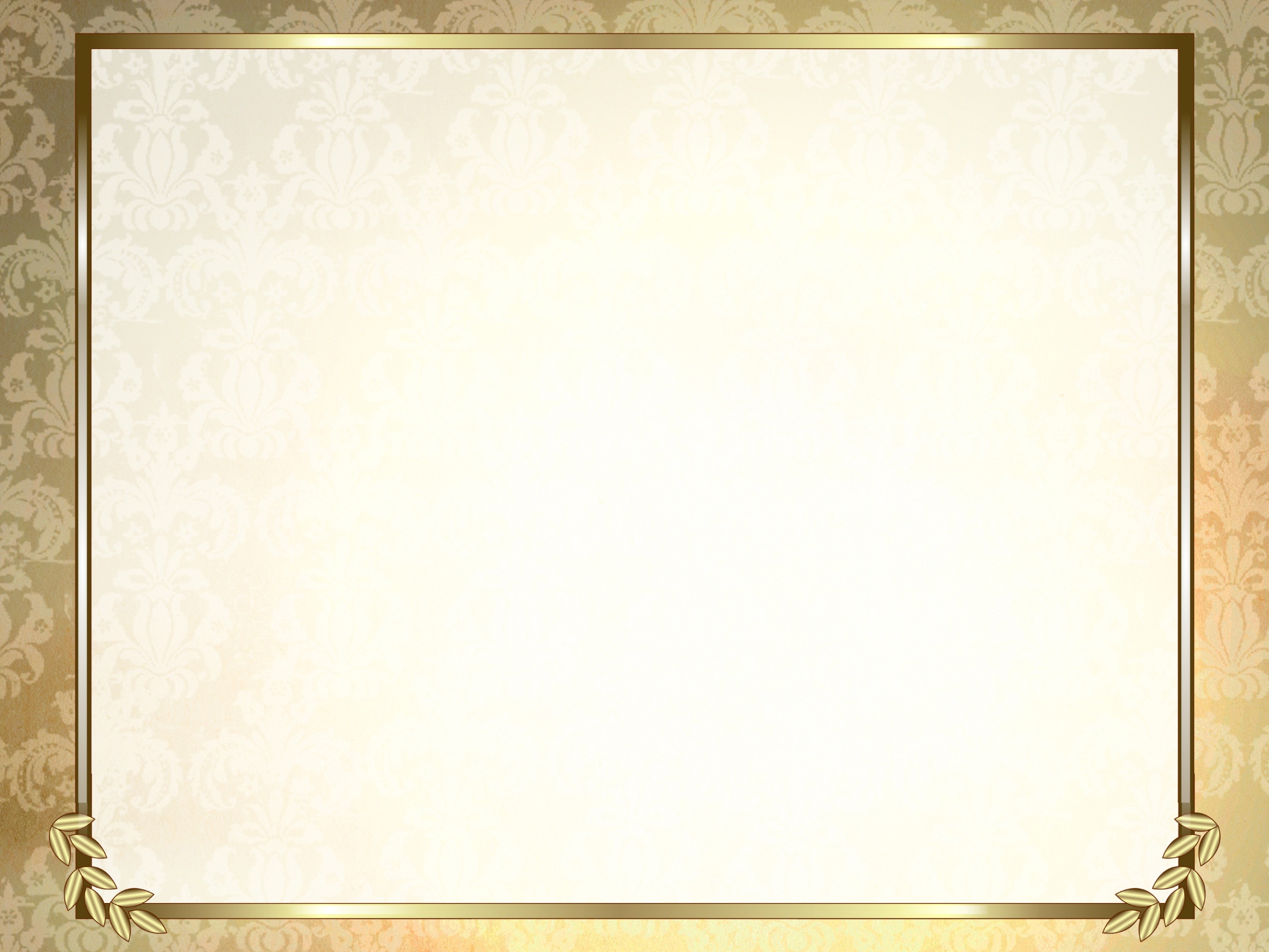 Этапы опыта:
Подготовительный: анализ литературы, обобщение имеющегося педагогического опыта по данной теме.
Основной: проведение диагностических работ, использование упражнений на уроках русского языка,  выявление трудностей у учащихся при усилении практической направленности.
Заключительный: проведение диагностической работы (диктанта) и определение сформированности орфографических умений у детей, выявление самых оптимальных способов работы.
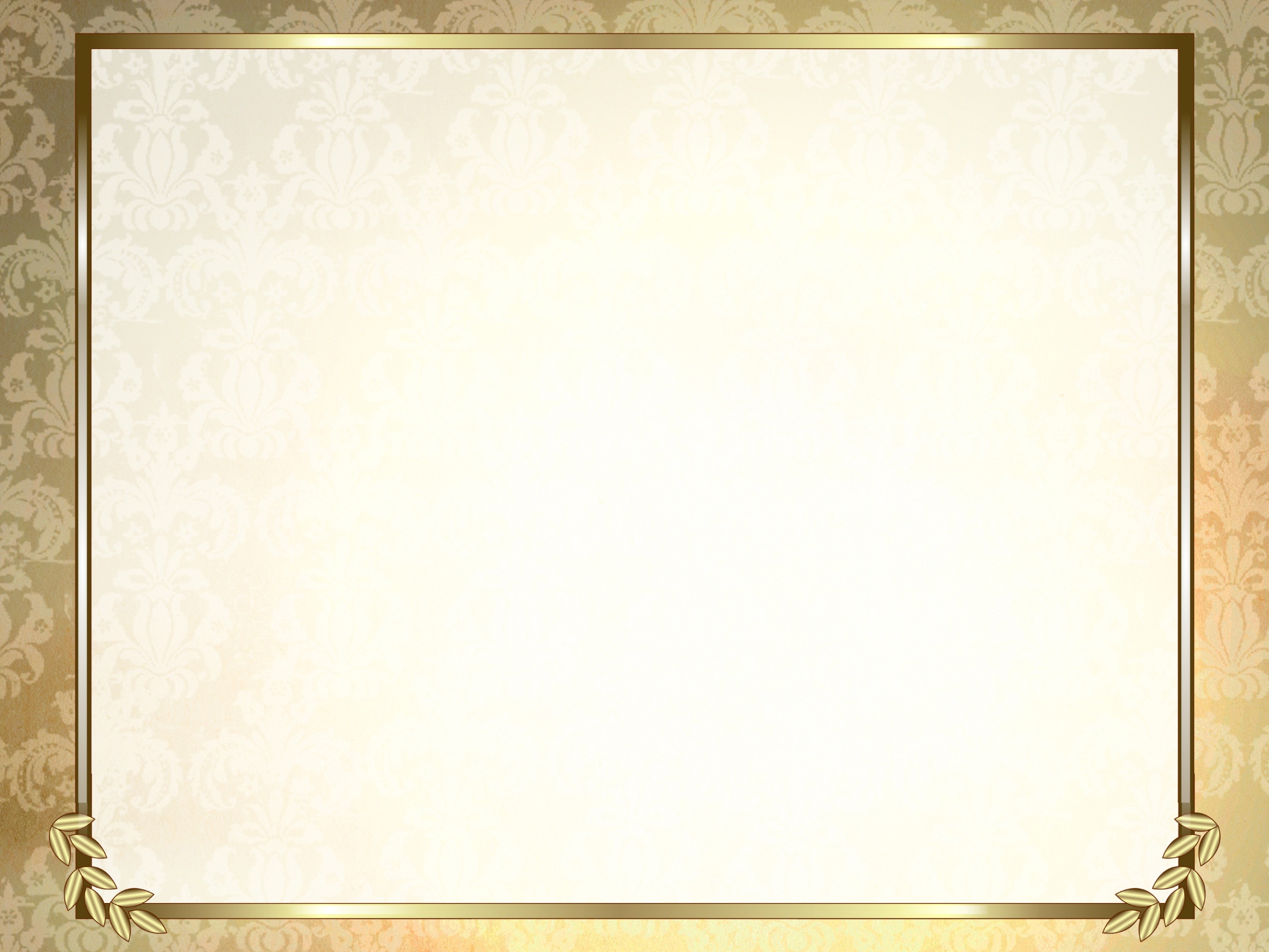 Квалификация орфограмм:
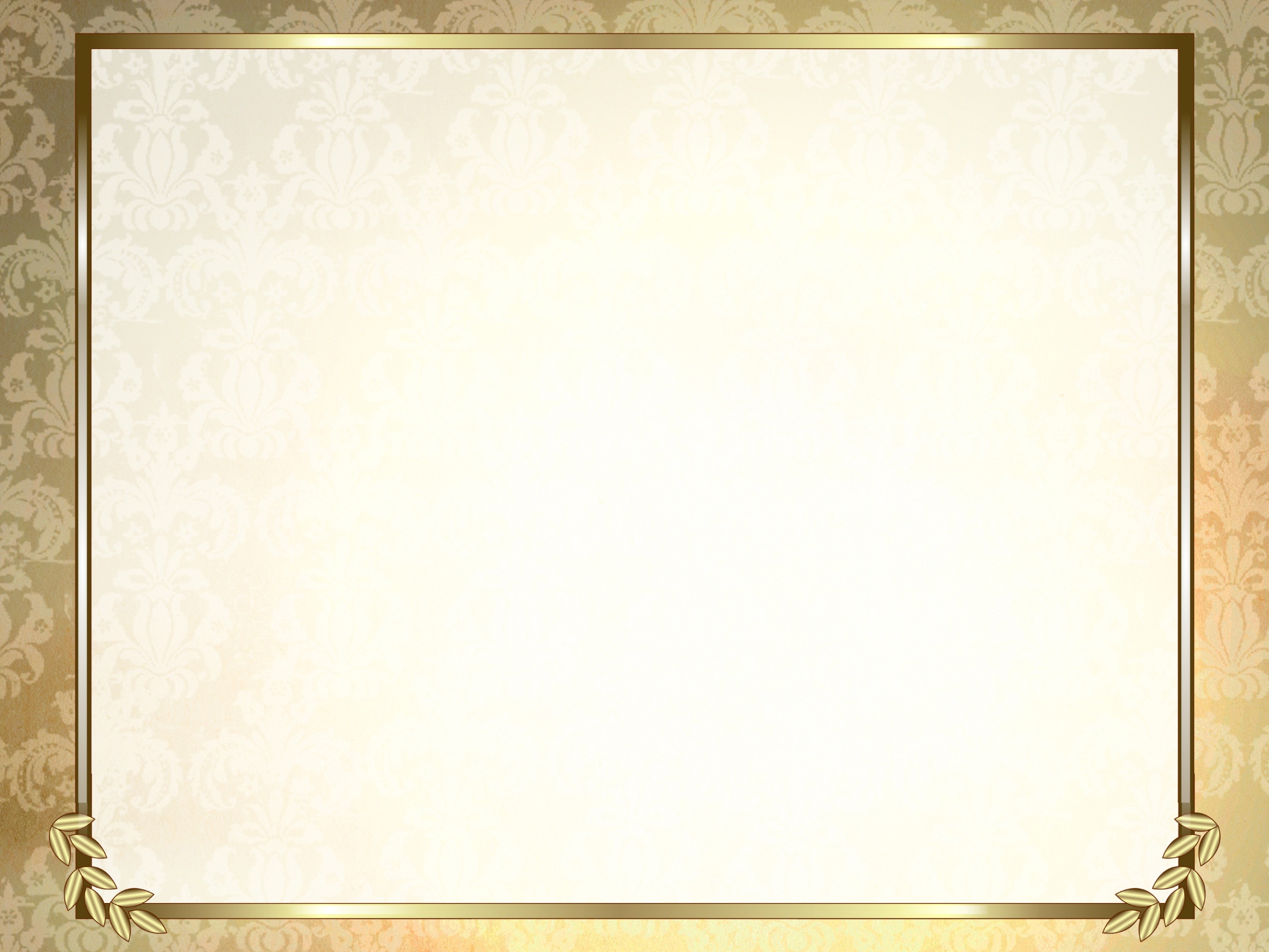 Квалификация орфограмм:
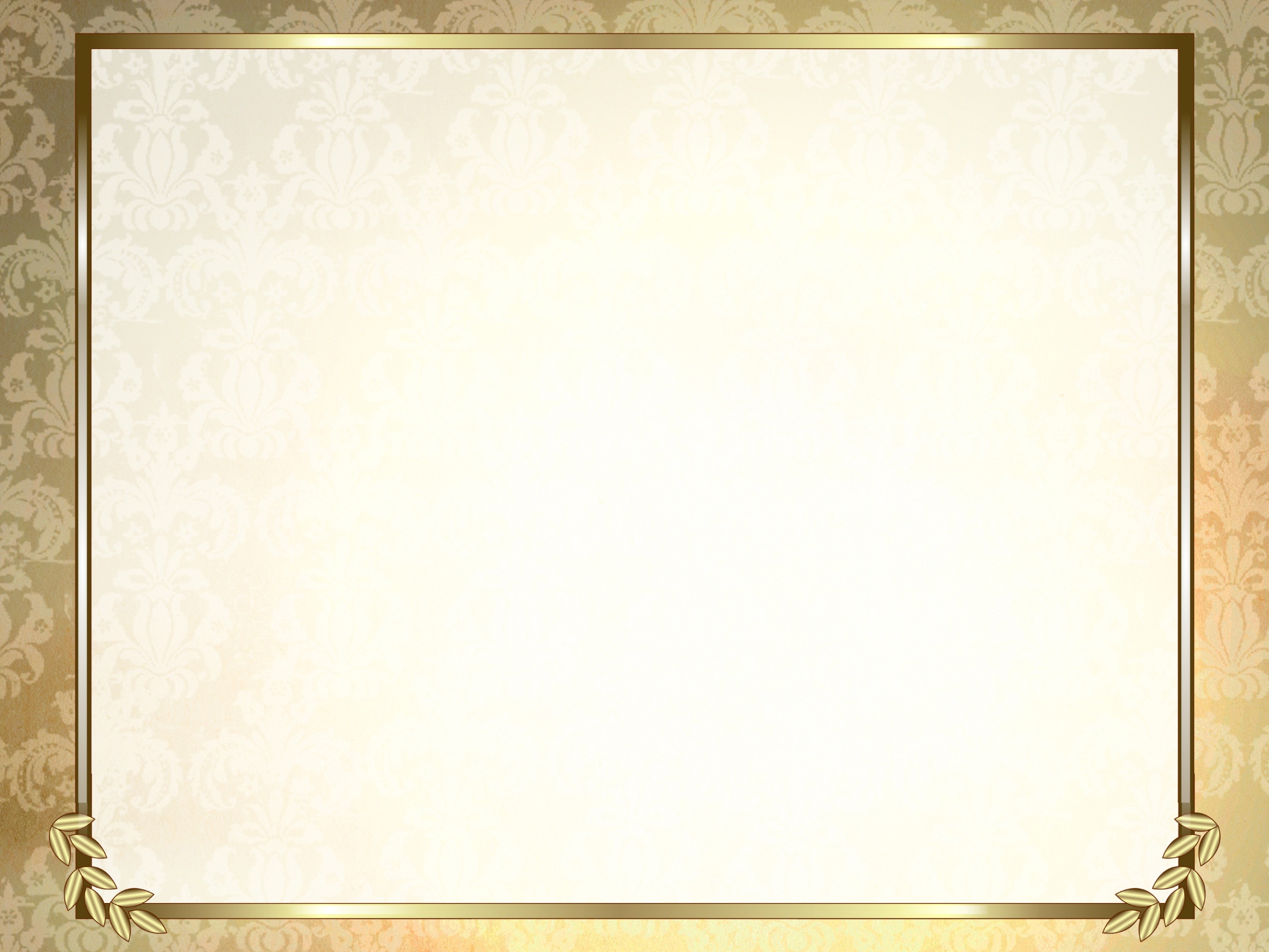 Основные причины написания слов с ошибками:
Ученик не видит «опасных мест».
 Не может подбирать проверочные слова из-за маленького словарного запаса, снижения интереса к чтению.
Низкий уровень самостоятельности при выполнении.
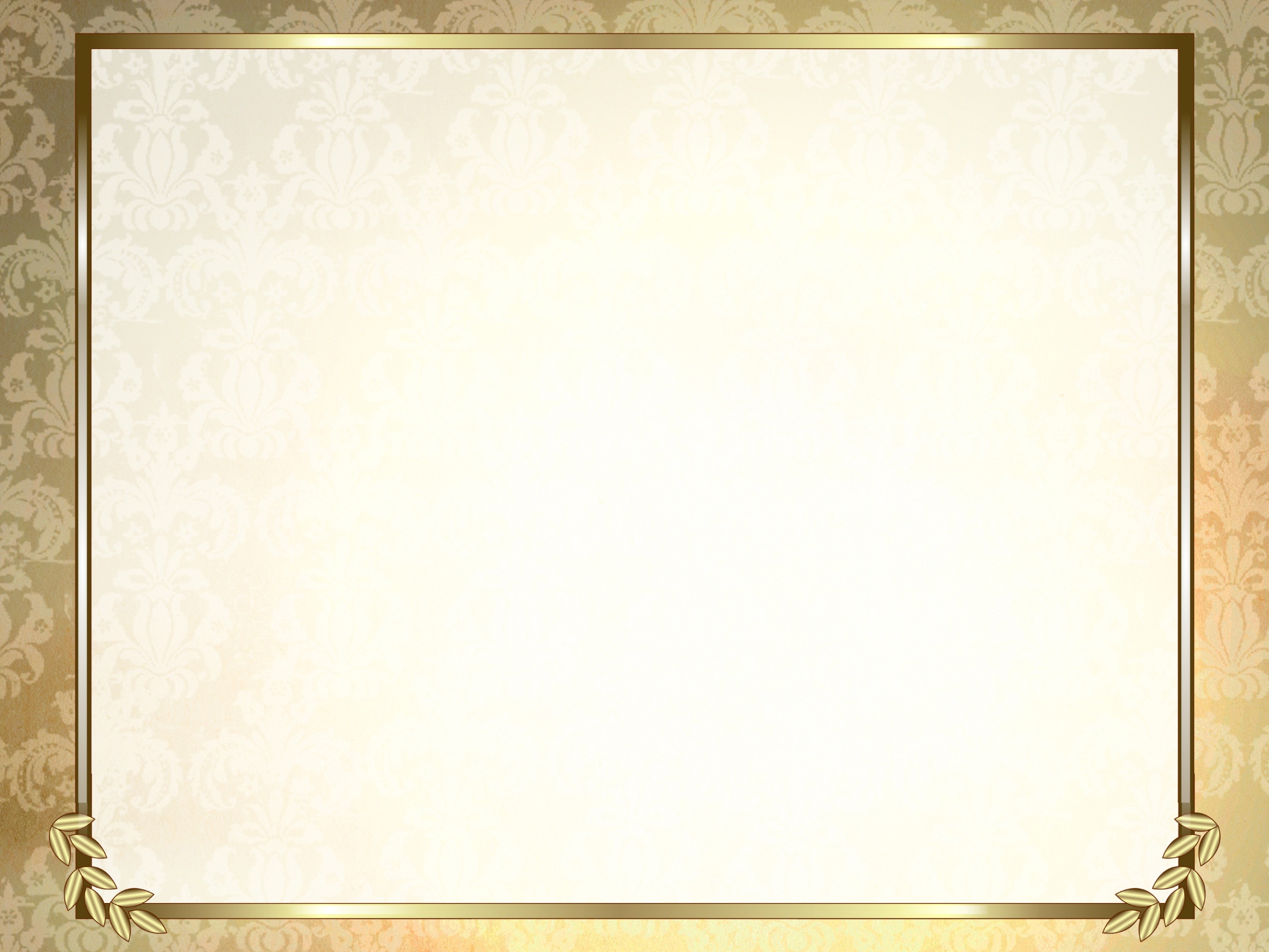 Виды упражнений:
Орфографическое чтение
Письмо с проговариванием
Списывание
Комментированное письмо
Письмо под диктовку с предварительной подготовкой
Диктант «Проверяю себя»
Какографические упражнения
Письмо по памяти
Зрительные диктанты
Работа над ошибками
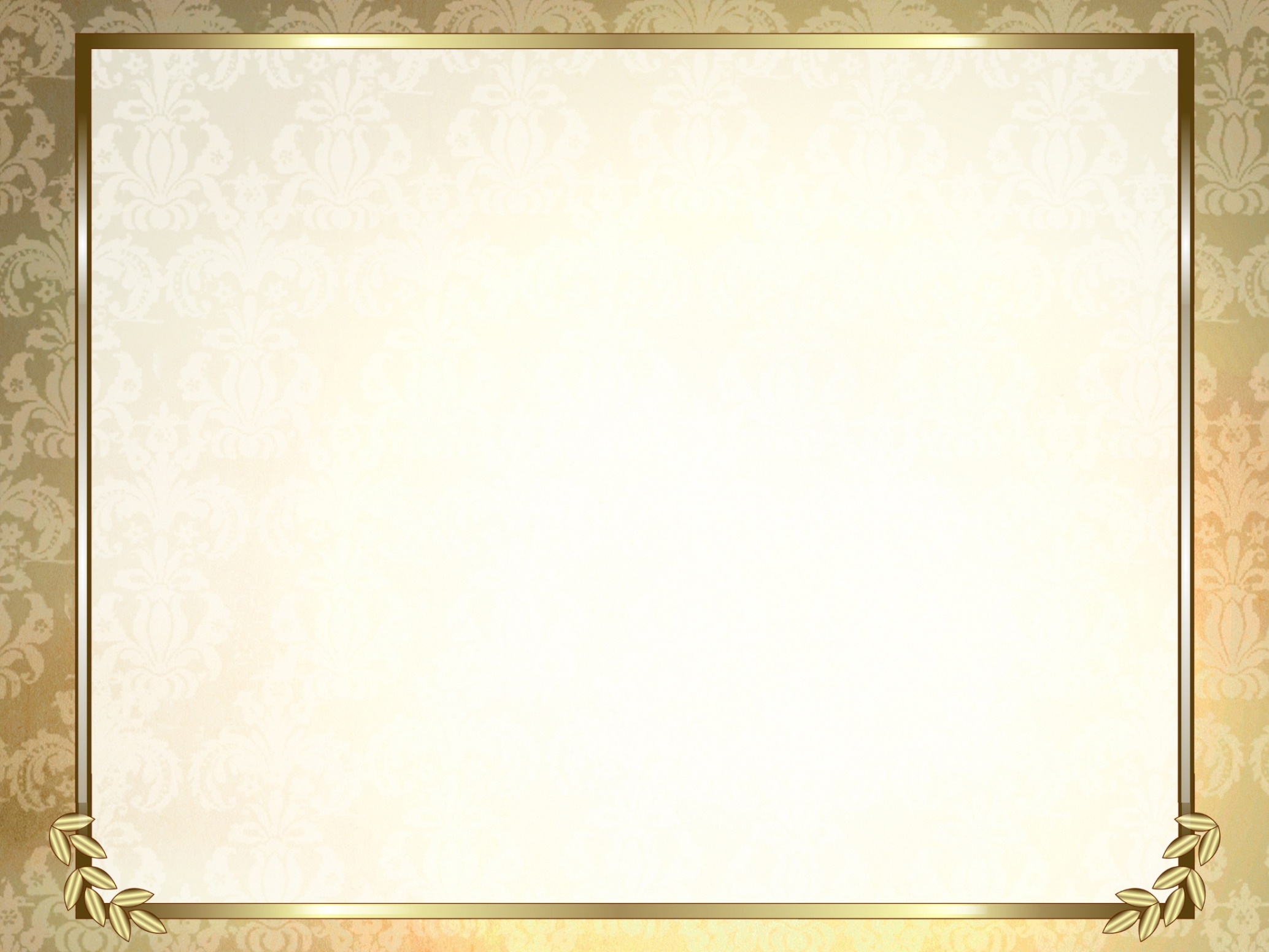 Примеры заданий:
Списывания с грамматико – орфографическими заданиями:
Дописывать окончания с указанием грамматической формы с образцом (в пустын…, на строительств…). Образец: (1скл., П.п.) – в пустыне.
Дописывание окончаний с указанием грамматической формы без образца: в колхоз…, на лошадк… .
Списывания, в которых грамматические и орфографические задания органически связываются с заданиями по развитию речи.
Примеры подобных упражнений по теме «Имена существительные 1 – го и 3 – го склонений единственного числа с шипящими на конце».
Каждую группу слов заменить одним словом. Перед существительными в скобках обозначить склонение, Ь подчеркнуть.
Глухое место в лесу (глушь); белый хлеб, похожий на замок с дужкой (калач).
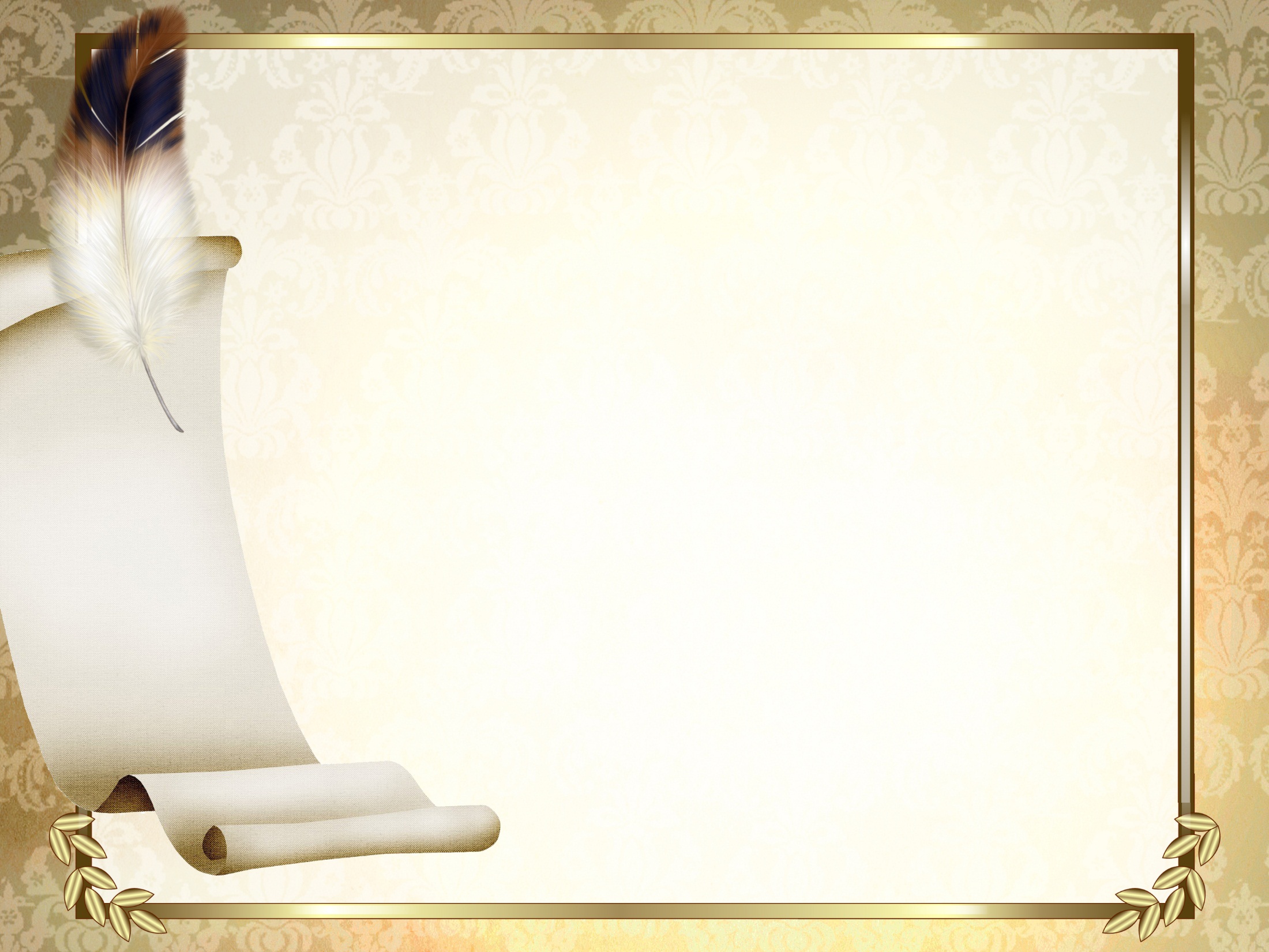 Спасибо за внимание!